Örömteli és eredményes matematikatanulás
(Mire) használhatók a
kutatási eredmények?
Mesterségünk címere
Matematika Tudáselméleti és Pszichológiai Kutatócsoport (ELTE PPK, TTK, BME, …) 
matematikus, matematikadidaktikus, matematikatanár, pszichológus, statisztikus, …
tanárjelölt, aktív és nyugdíjas tanár, oktató
Néhány tag és pártoló tag névsorban:Bernáth László, Csapodi Csaba, Erdélyi Éva, Jantner Anna, Kovács Veronika, Muzsnay Anna, (Somfai Zsuzsa), Szabó Csaba, Szeibert Janka, Szilágyi Brigitta, Vásárhelyi Éva, Zámbó Csilla, …
Nézőpontom
Örömteli - a sikeres munka maga a jutalom
Eredményes - tartós, előhívható tudás 


Az előhívásos módszer hatékonyságának vizsgálata 
elemi geometria szakközépiskolában, 
térgeometria gimnáziumban
számelmélet tanárjelölteknek


Bárki vizsgálhatja az előhívásos módszert  akár a mindennapi munkában, akár a kutatásban
Mondanivalóm
Felhívás keringőre
1. kísérlet: Elemi geometria tanításaszakközépiskolában előhívásos módszerrel
1. kísérlet – a tananyag
Elemi geometria
körív hossza, egyenes arányosság a középponti szög és a hozzá tartozó körív hossza között
körcikk területe, egyenes arányosság a középponti szög és a hozzá tartozó körcikk területe között
a szög ívmértéke
tengelyes és középpontos tükrözés, az eltolás, a pont körüli elforgatás, a transzformációk tulajdonságai
szimmetrikus négyszögek
szabályos sokszögek
geometriai vektorfogalom, vektorok összege, két vektor különbsége, vektor szorzása valós számmal, vektorok felbontása összetevőkre
1. kísérlet– a populáció
1. Kísérlet – előzetes mérések, adatok
családi háttér - interjú az osztályfőnökökkel
a 2016-os kompetenciamérés eredményei
matematika osztályzatok összehasonlítása
matematika osztályzatok összehasonlítása olyan témakörökben is, amelyet nem kísérleti módszerrel tanultak
az osztály másik felével
iskolán belül, más tanár osztályával
egy gimnázium párhuzamos osztályaival
1. kísérlet– a módszer
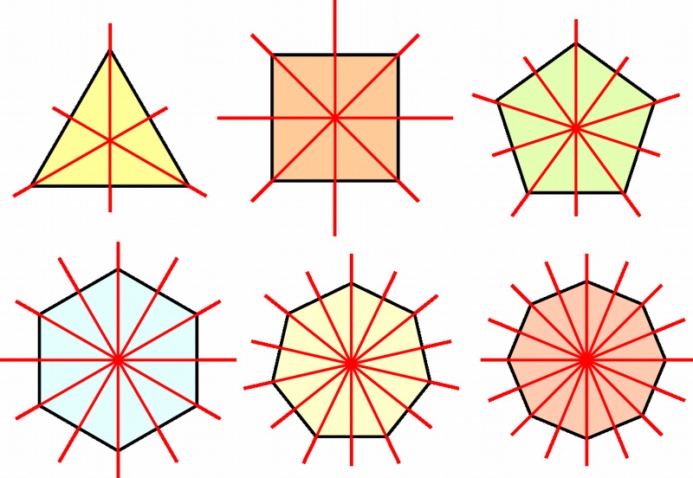 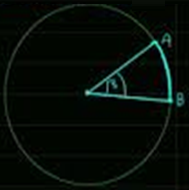 1. Kísérlet – eredmények
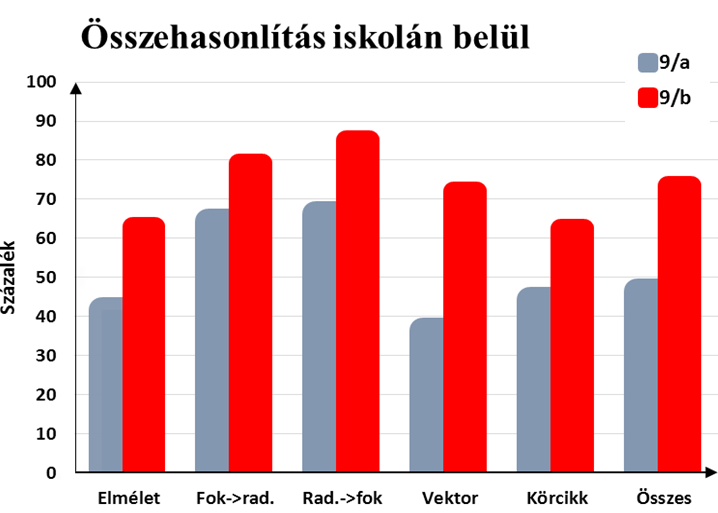 1. Kísérlet – eredmények
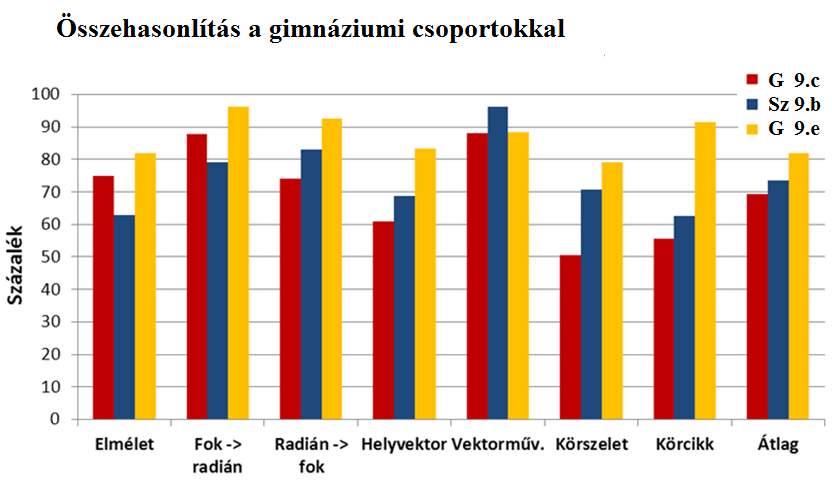 2. kísérlet: Térgeometria tanítása gimnáziumban előhívásos módszerrel
2. Kísérlet – térgeometria
2. Kísérlet – eredmények
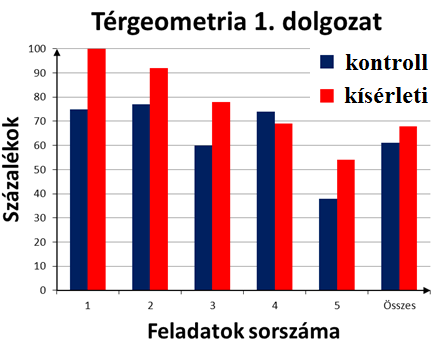 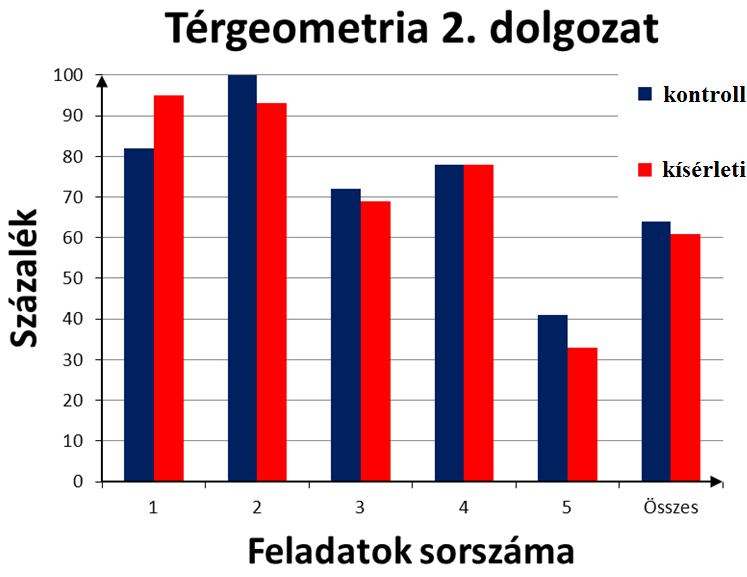 3. kísérlet: Számelmélet tanítása előhívásos módszerrel tanárjelölteknek
3. Kísérlet – a tananyag
Egész számok oszthatósága, felbonthatatlan és prímszám, összetett szám. Maradékos osztás, euklideszi algoritmus,  kitüntetett közös osztó és közös többszörös, prímek és felbonthatatlanok. 
A számelmélet alaptétele és következményei. 
Kongruenciák, maradékosztályok, teljes és redukált maradékrendszerek. Számelméleti függvények. Kongruenciák, kongruenciarendszerek, diofantikus egyenletek. 
Oszthatósági szabályok (2, 4, 8, 5, 25, 3, 9, 11). Euler-Fermat-tétel, Wilson-tétel.
3. Kísérlet – a populáció
Osztatlan tanárképzés matematika + valami szakos évfolyam 125 hallgatója 
Heti 2+2 órában, ötfokozatú osztályzattal záruló képzés 
A gyakorlat a Neptun rendszer alapján - véletlenszerűen -  6 tanulócsoportba osztva zajlott
3. Kísérlet – a módszer
Pl.: Tudjuk, hogy a 11 primitív gyök modulo 31.        Igaz-e, hogy 115 is primitív gyök?
3. Kísérlet  – előzetes adatok
Szintfelmérő dolgozat 
Középiskola - Spec / normál matematikai osztály
Érettségi - típusa, pontszám, időpont, hely 
Hányadszorra vette fel a tárgyat
Másik szakja
Számterjedelem teszt (Digit Span Test)
Vizuális memória teszt
Matematikai szorongásos (AMAS) teszt
Számelmélet előteszt
3. Kísérlet – összehasonlítások
I. A 4. héten a ZH tervezésekor kiderült, hogy az egyes csoportok más-más anyagrésszel vannak elmaradva  csoportonként különböző ZH az 5. héten
II. A 6. héten egyeztetés  a 2. ZH egyforma minden csoport számára ugyanazokból t és ugyanabban az időben 
III. Késleltetett teszt 6 hónap múlva
3. Kísérlet – eredmények
Az előhívással tanulók mindkét zárthelyi dolgozatban jobban teljesítettek.
3. Kísérlet – késleltetett teszt
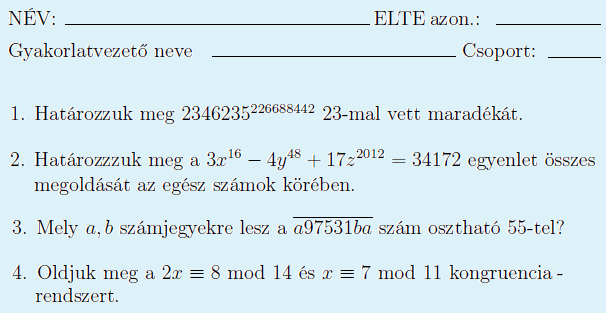 3. Kísérlet  –  a késleltetett teszt eredménye
az 1. feladatnál mindkét csoport egyformán felejtett
a 2. feladatnál a kontrollcsoport többet felejtett
a 3. feladatnál a teljesítmény




Mely a és b számjegyekre lesz az a97531ba
szám osztható 55-tel?
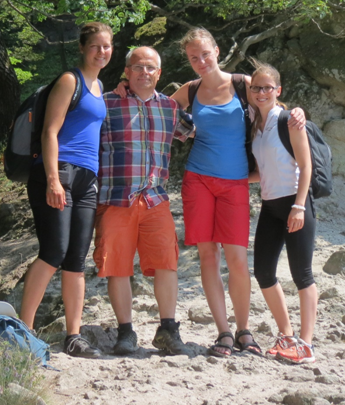 Felhívás keringőre:
tanár és kutató egyaránt vizsgálhatja az előhívásos módszert
Támogassuk az emlékezeti előhívást!
A mindennapi munkában
Bárki, bármikor beépítheti a tanulási folyamatba az előzetes teszthatást: „becsüld meg, tippeld meg, fogalmazd meg a sejtésedet, … „ (a rossz sejtésből is tanulunk) 
A rákérdezés, feleltetés, röpdolgozat a tanulási folyamat része, hiszen nem csupán méri a tanulás eredményességét, hanem befolyásolja is azt. 
A visszajelzés fontos, különösen a feleletválasztós és tesztlapos előhívásnál, mert ott a diák a hamis információval is találkozik. (GYEREKEK KÉRTÉK!)
Segítenek hagyományok
Nyitott feladatok a szöges táblán
útelágazás, 
átdarabolás, stb.
Az összesről mondunk valamit
szakaszfelező merőleges
Pitagorasz-tétel 
Thalesz-kör
Sík és tér összekapcsolása
analógia
beágyazás, metszet, vetület
Segítenek az új eszközök
Redmenta feladatlap – adatbázissal
	személyre szabva, időzítéssel
GeoGebra munkalap – adatbázis nélkül
Okosdoboz – helyes válasszal és teljesítmény-visszajelzéssel
Okostankönyv – változatos feladattípusokkal
Támogassuk az emlékezeti előhívást!
II. A kutatásban
Aki nem hisz benne, 
főzze le a kontrollcsoportjával az előhívásos partnert
keressen gyenge pontokat, kérdezzen, kritizáljon
Aki hisz benne,
vigyen kísérleti csoportot egy-egy témából,
segítsen jól tesztelni  (pl. optimális aktiválás; könnyű, közepes, nehéz kérdés ugyanahhoz)
Kitől, mikor, mit kérdezünk?
Tananyag:  A négyszög oldalfelező pontjai paralelogrammát alkotnak. 

Könnyű kérdés: Milyen négyszöget alkotnak egy négyzet oldalfelező pontjai? 
Közepes kérdés: Min múlik az, hogy a négyzet  oldalfelező pontjai is négyzetet alkotnak? 
Nehéz kérdés: Milyen négyszög oldalfelező pontjai alkotnak négyzetet?

Írj két kérdést, egyet nekem és egyet az osztálynak!
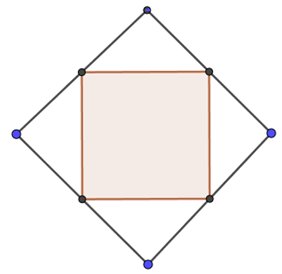 Egy négyszög oldalfelező pontjai pontosan akkor alkotnak négyzetet, ha a kiindulási négyszög  	a) szomszédos oldalai merőlegesek 	b) szomszédos oldalai egyenlők 	c) átlói egyenlő hosszúságúak 	d) szemközti oldalai párhuzamosak 	e) átlói felezik egymást 	f) átlói merőlegesek egymásra




Válasz:  c) és f)    Animáció: https://ggbm.at/fj6amwhe
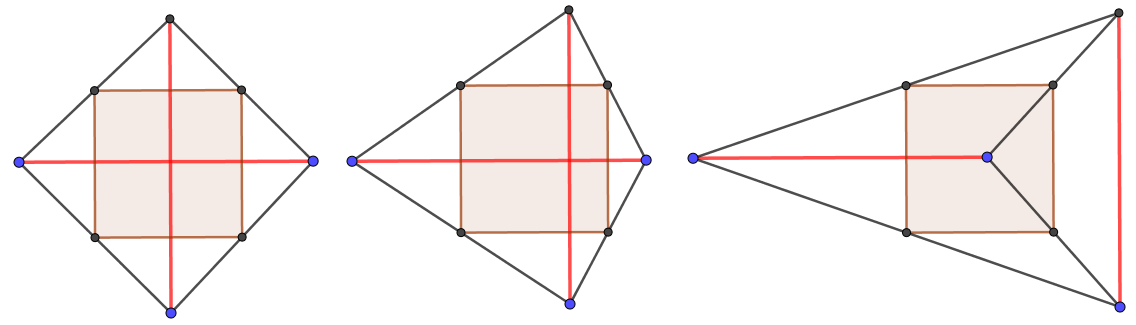 Elrendezzük
Annak, hogy egy négyszög oldalfelező pontjai négyzetet alkossanak … feltétele, hogy négyzetből induljunk ki.
szükséges     
elégséges     
szükséges és elégséges